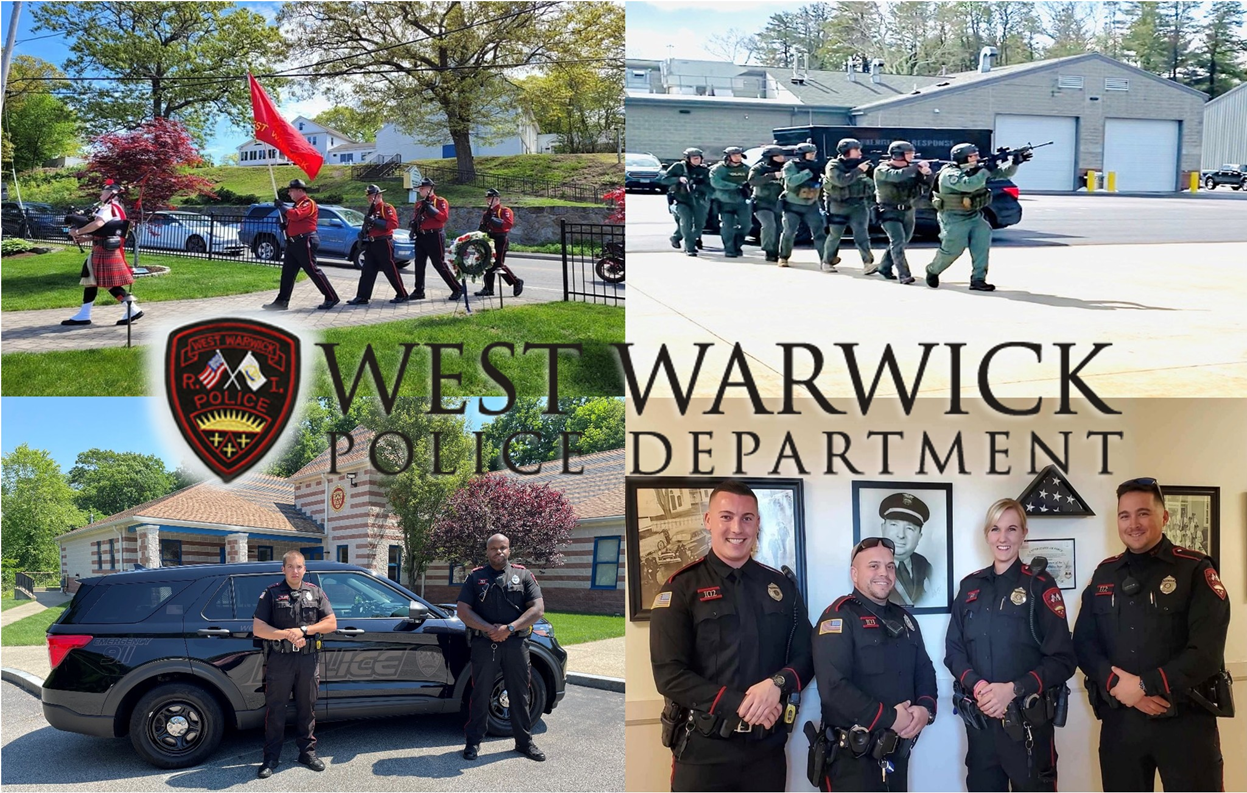 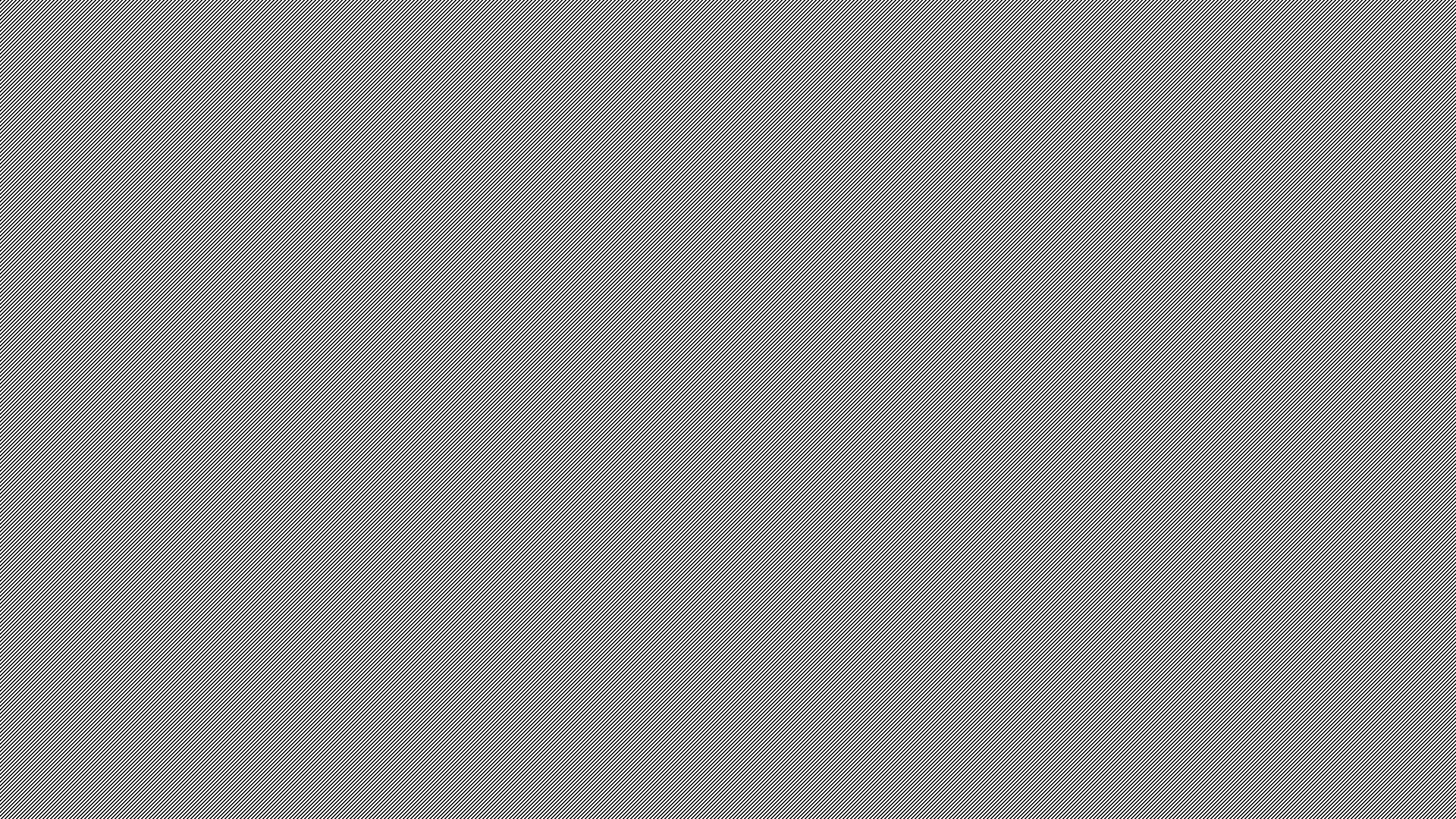 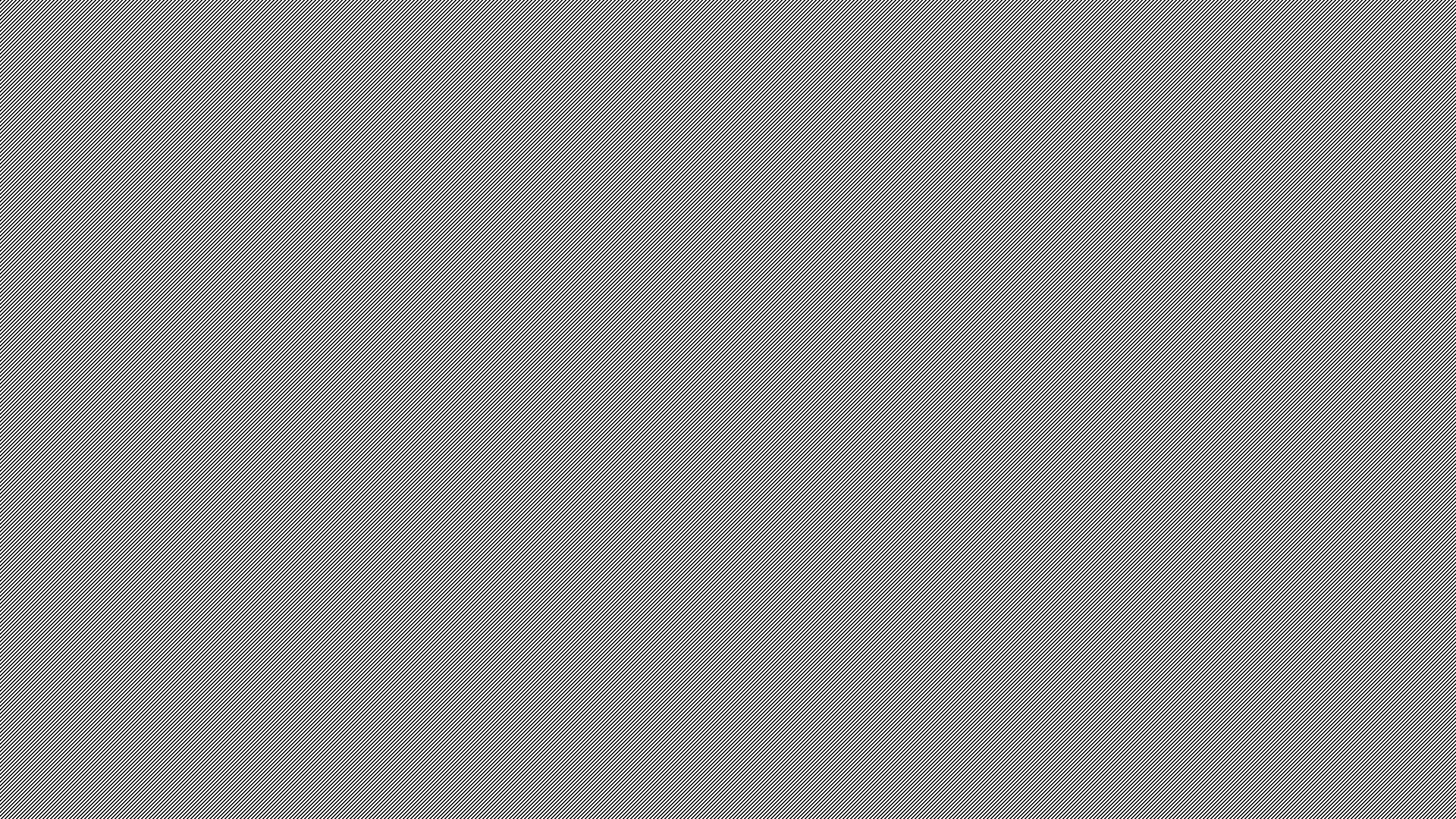 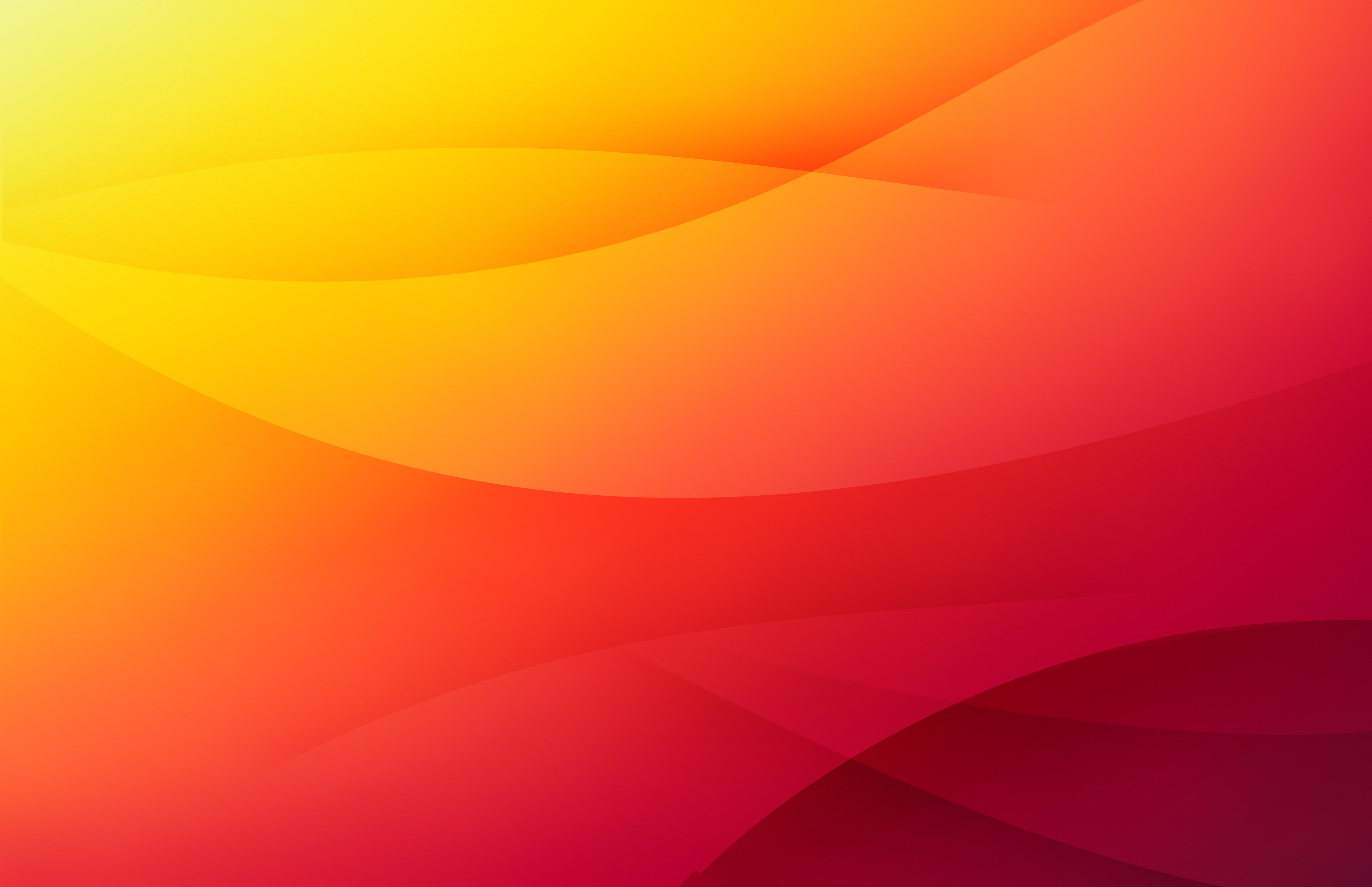 WEST WARWICK POLICE DEPARTMENT
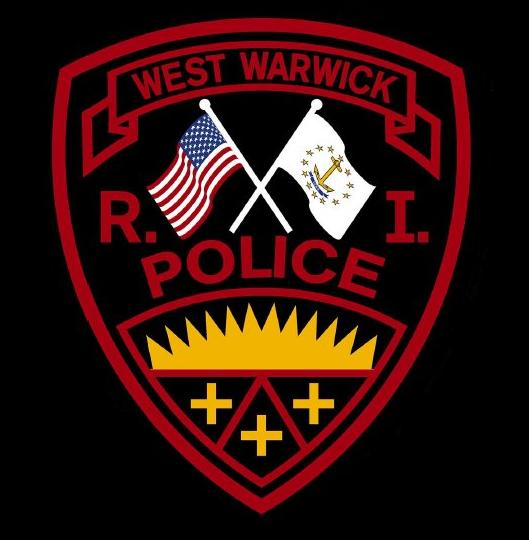 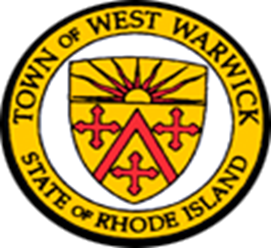 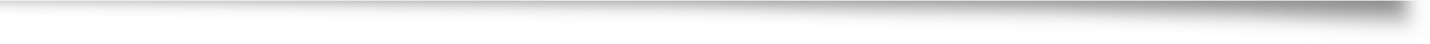 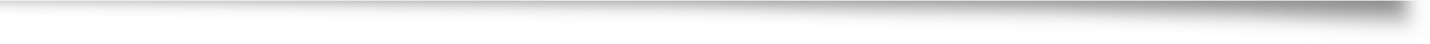 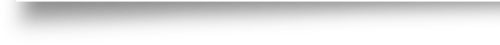 The West Warwick Police Department consists of a compliment of 52 sworn officers supported by a professional staff of 15 civilian employees. The department provides Law Enforcement services to a population of approximately 30,000 residents who reside within 8 square miles.
The West Warwick Police Department is commanded by Colonel Ernest Lavigne, Chief of Police.
West Warwick Police Department
Vision Statement
To be recognized as the most professional, well respected, highly trained, proactive, community-oriented, municipal law enforcement agency in Rhode Island.
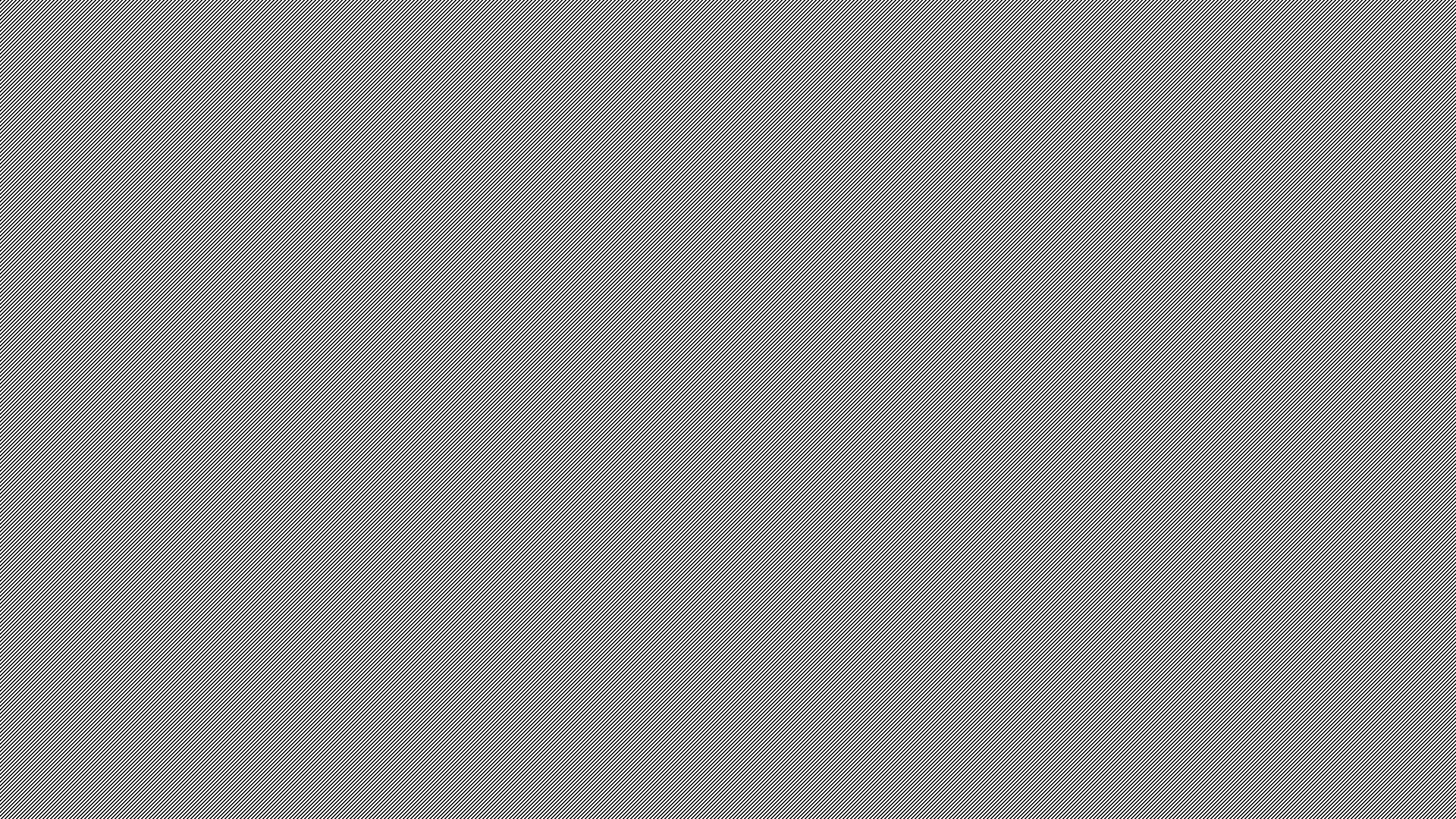 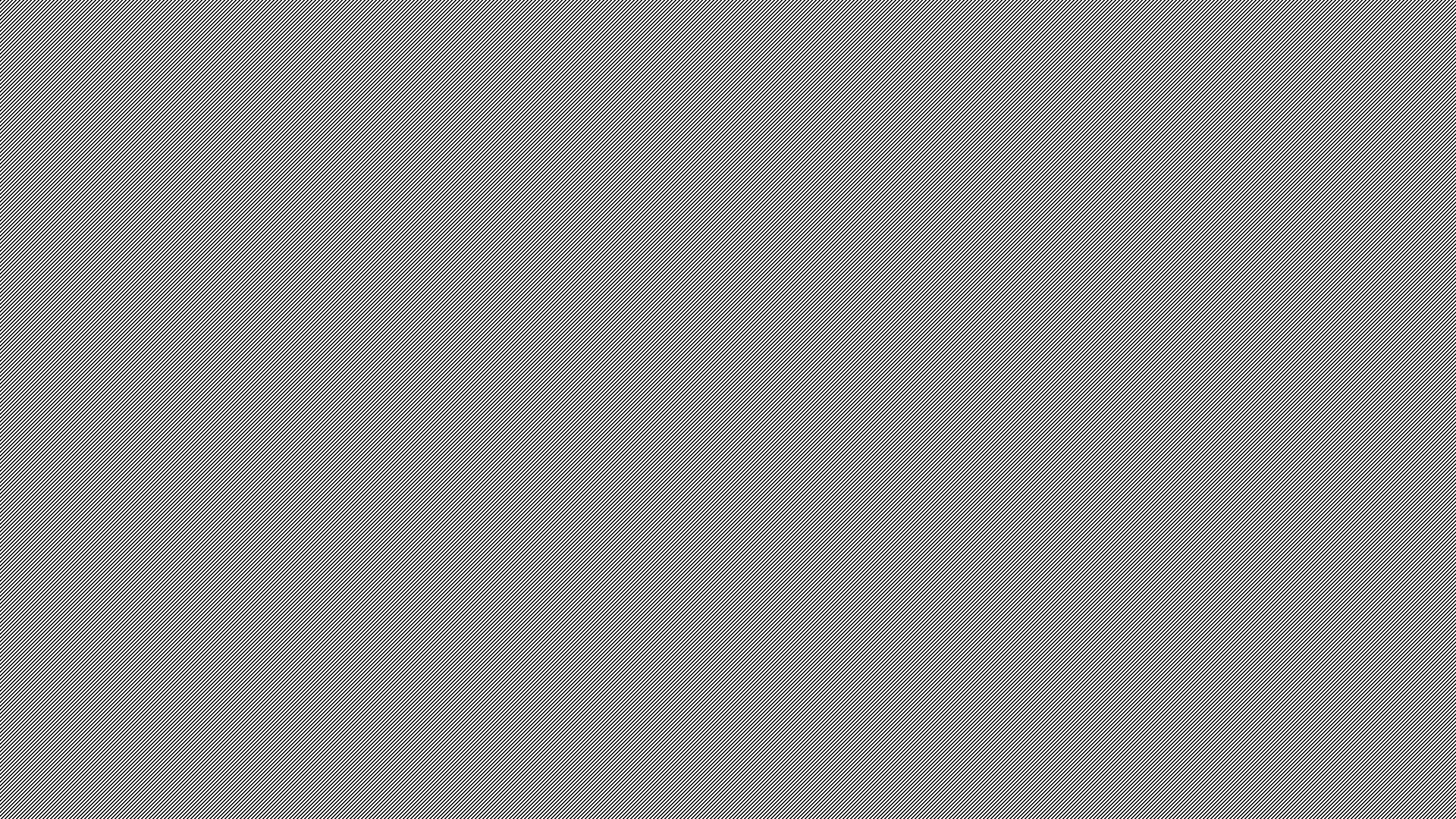 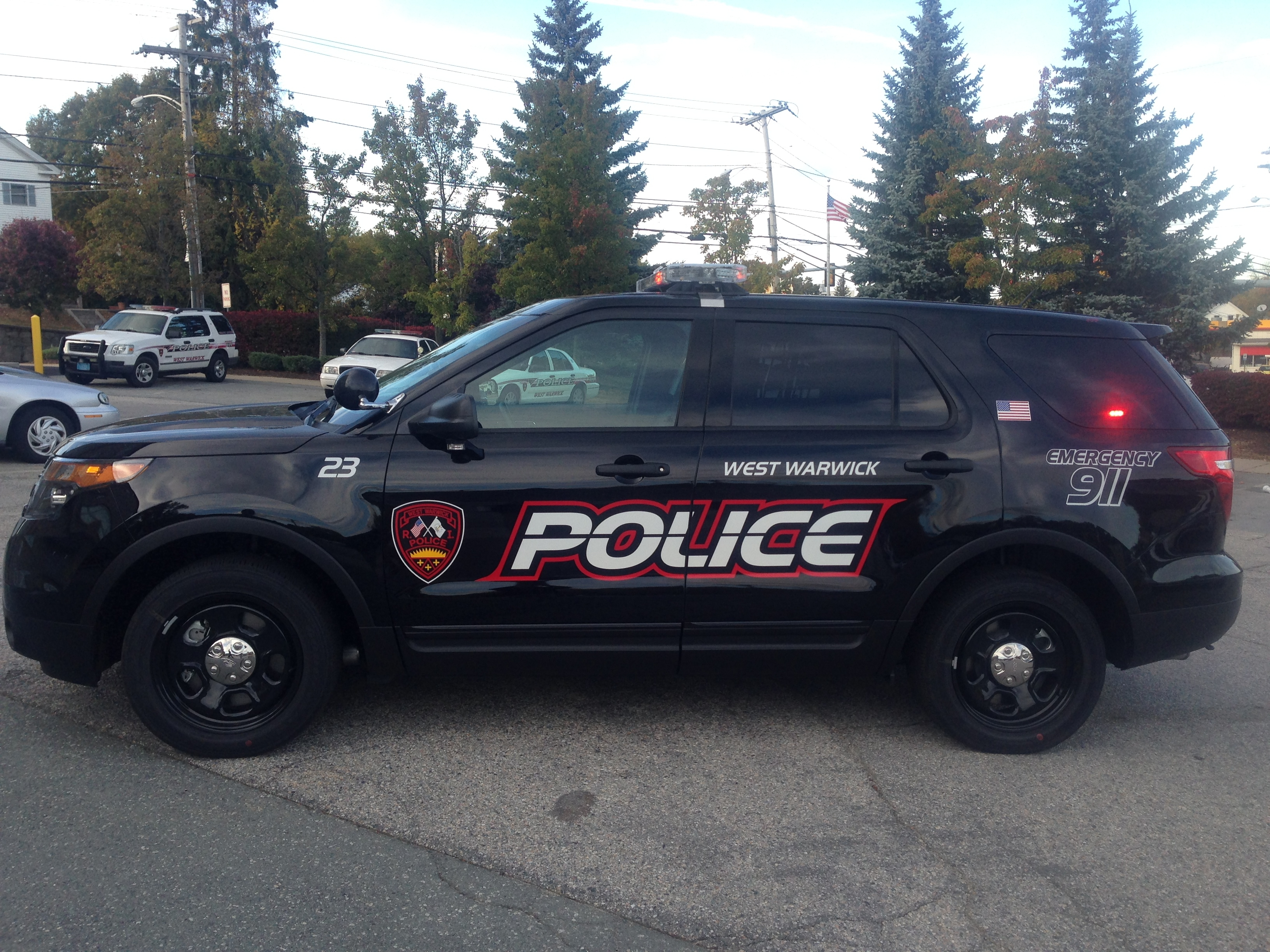 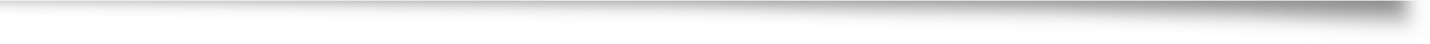 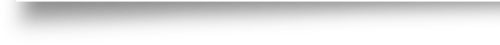 West Warwick Police Department
Why the West Warwick Police Department?
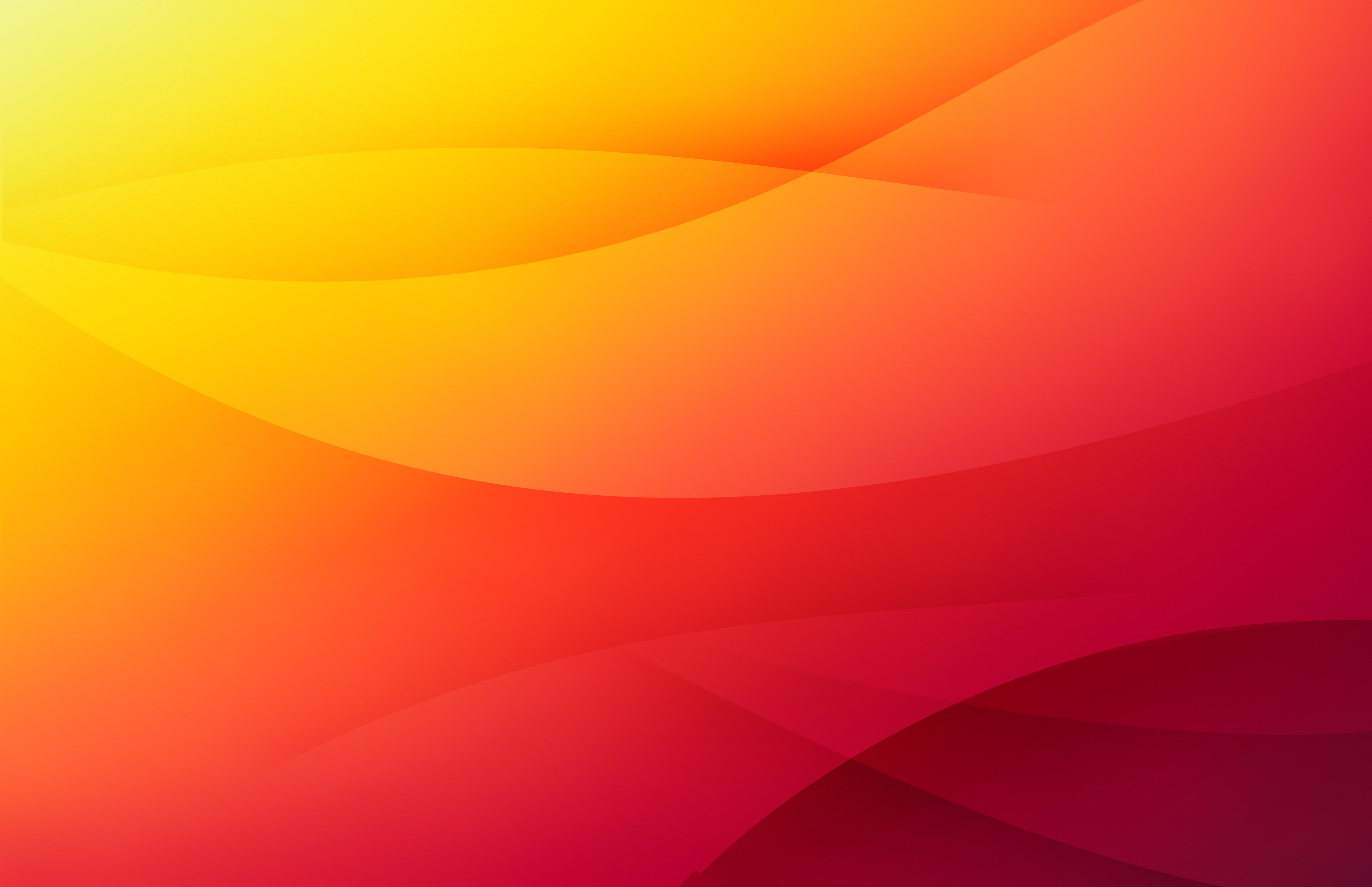 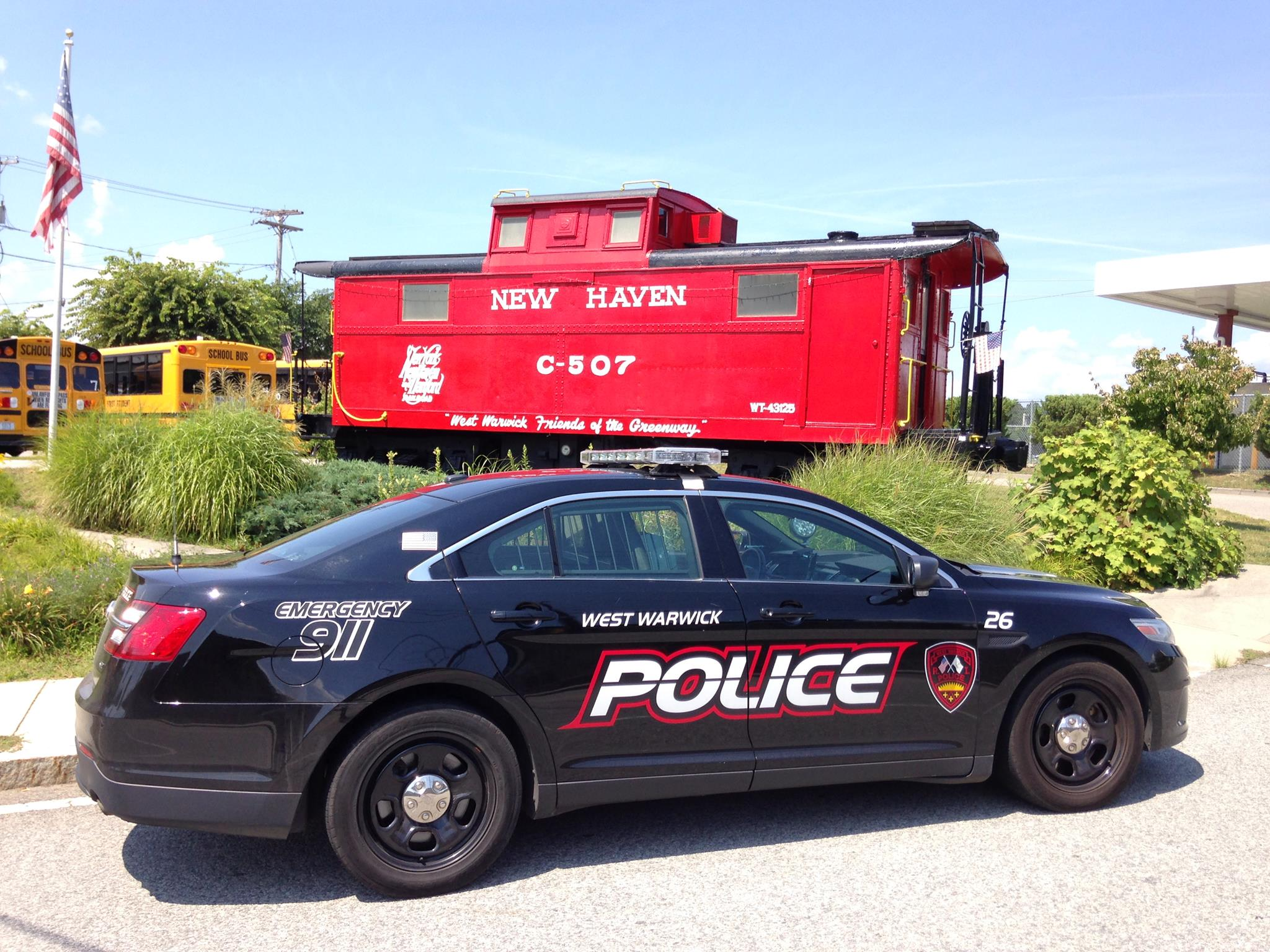 Qualifications
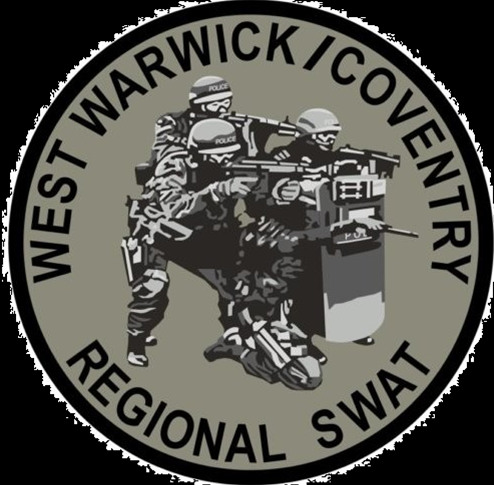 In order to be eligible to apply, applicants must:

Be a United States Citizen
Be at least 21 years of age by July 1, 2023
Possess a valid driver’s license
Possess a high school diploma or have obtained a General Equivalency Diploma
Have earned  at least thirty (30) college credits from an accredited institution recognized by the US Department of Education by February 1, 2023 OR Served at least one (1) years in the US Military on active duty OR National Guard/Reserve military duty by February 1, 2023.
Be of good moral character
Interested in Applying?
Simply go to: www.policeapp.com

Search for Town of West Warwick and apply online.

Application period open through February 1, 2023.